Learning Session 1Overview of ‘D’(define) from the D-M-A-I-C Model
1
The presence of the Laboratory African Regional Collaboration (LARC) logo on slides
indicates that content (in whole or in part) originates with the LARC Program
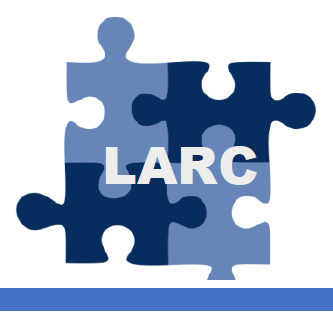 2
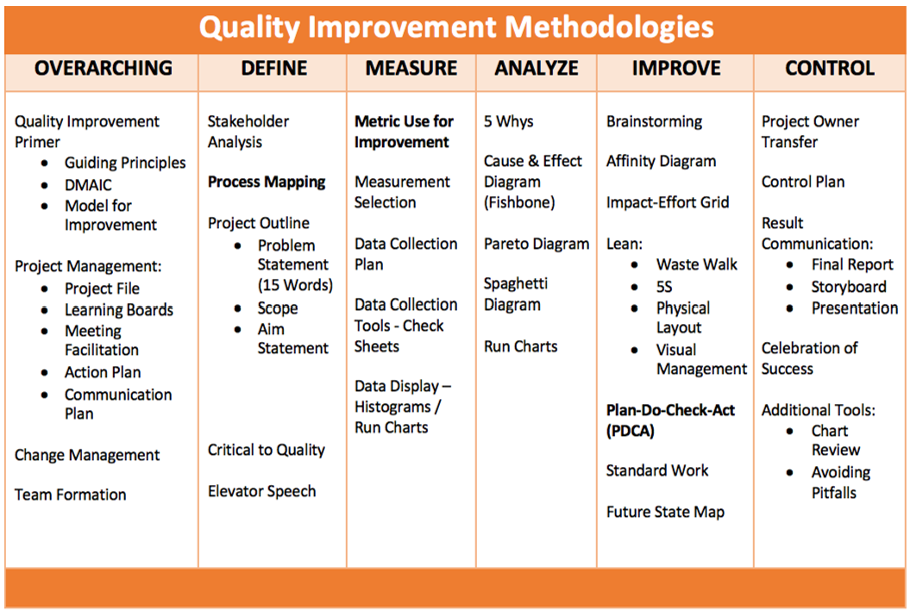 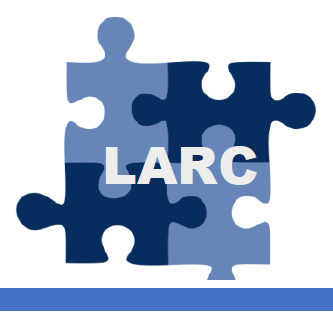 3
LARC Workbook
Process Mapping
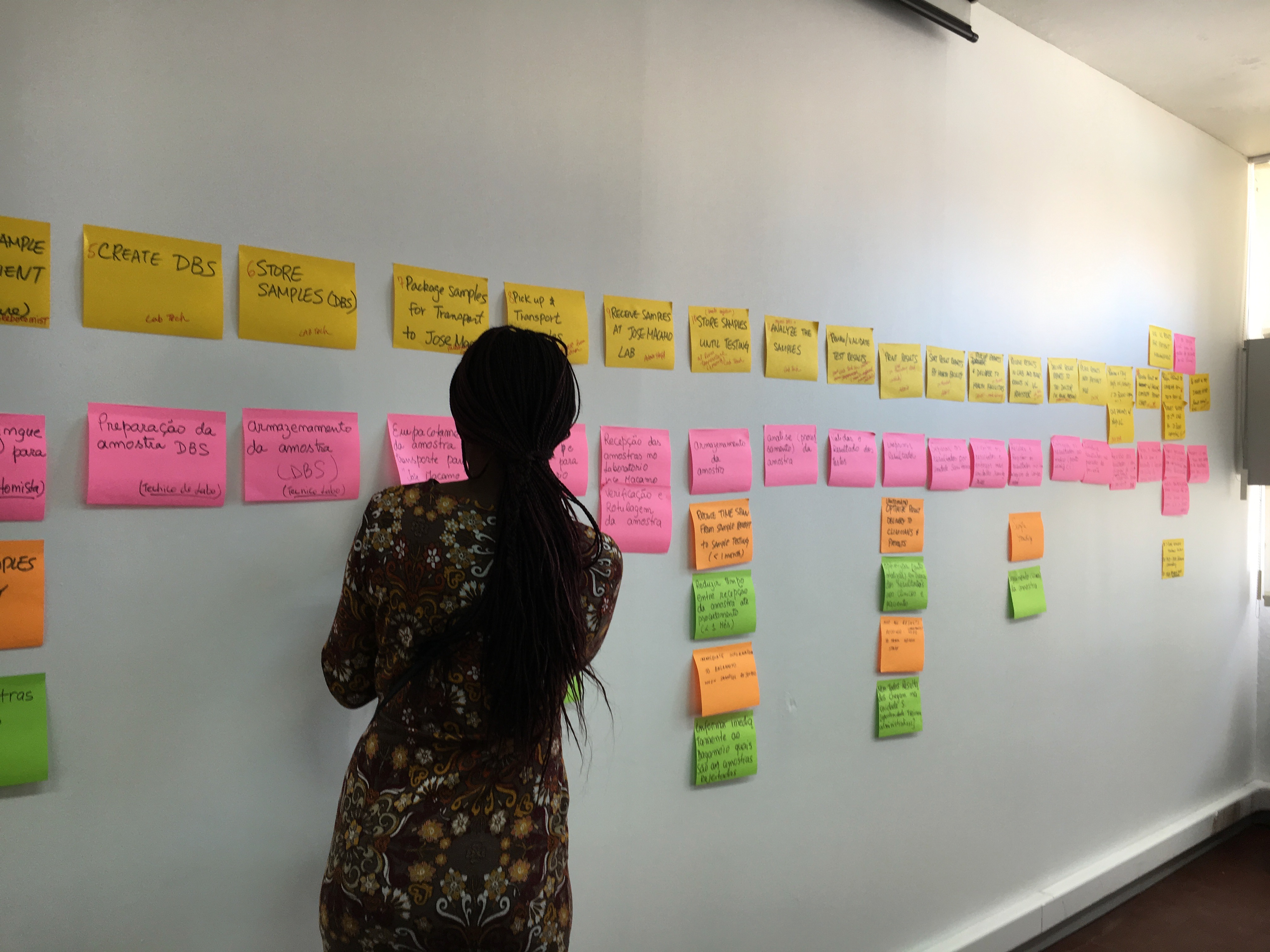 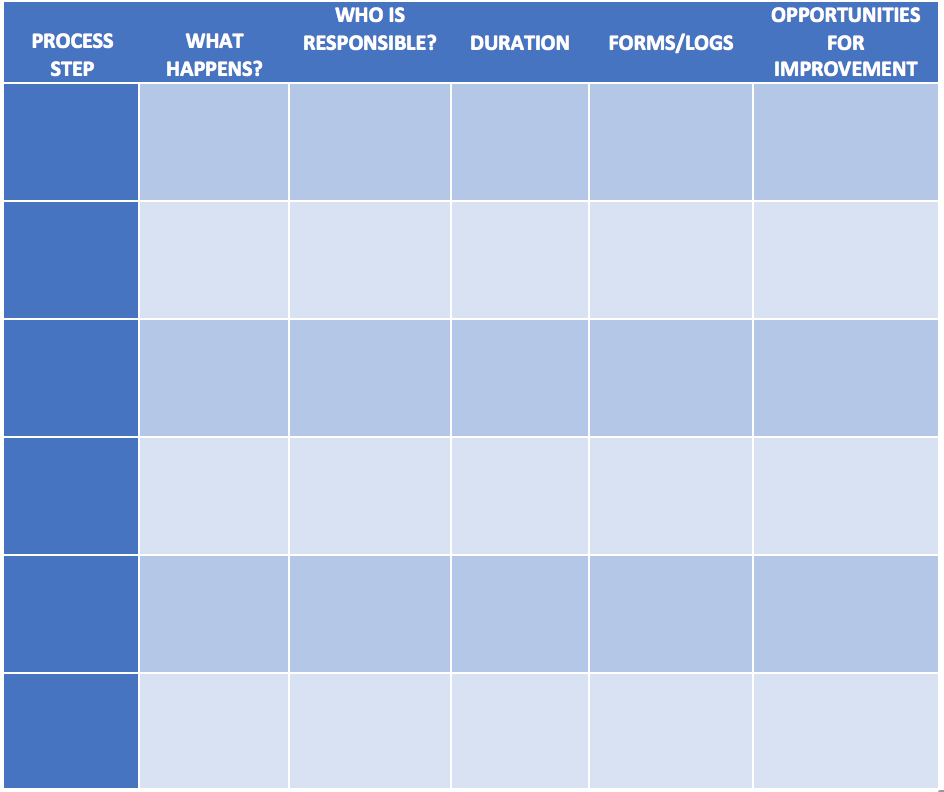 LARC Workbook, p. 38-41
https://www.larccqi.org/uploads/resources/LARC-3.0-WORKBOOK.pdf
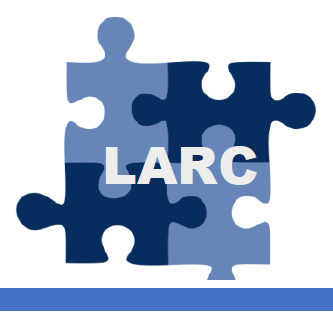 4
LARC Workbook
Guiding Principles for Quality Improvement
Focus on the needs of the USERS
Focus on PROCESSES to increase the productivity of work
Use DATA to improve services
Use TEAMS to improve quality
Improve COMMUNICATION
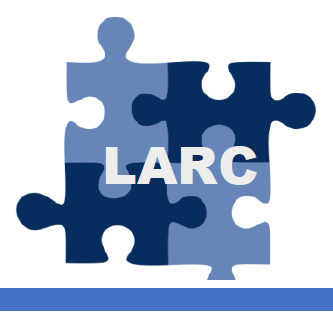 5
LARC Workbook
Process = A series of actions or steps taken in order to achieve a particular end
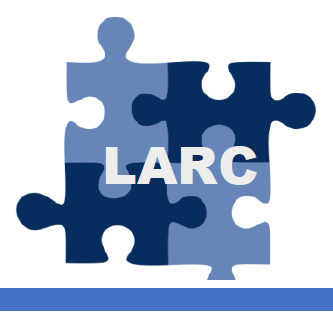 6
LARC Workbook
Process = Sequence of procedures to convert inputs into outputs
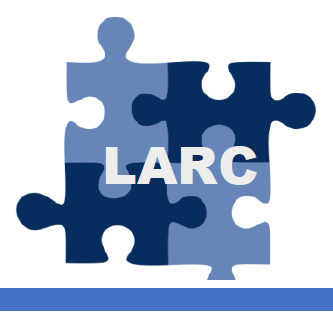 7
LARC Workbook
TB DIAGNOSTIC CASCADE
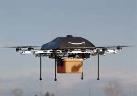 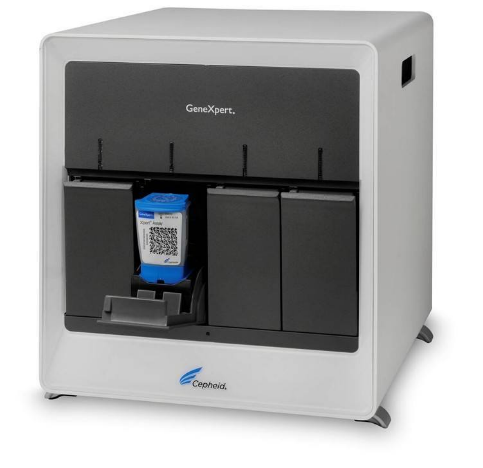 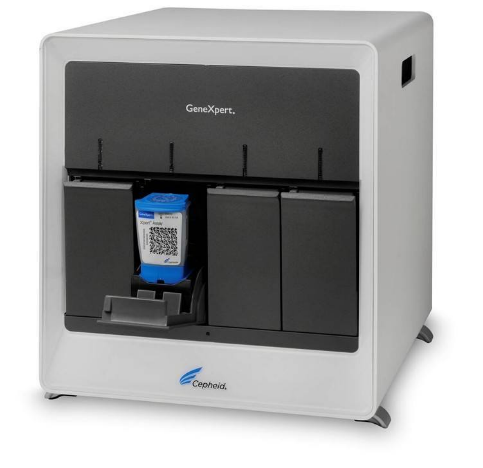 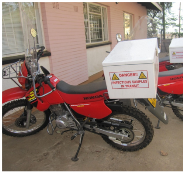 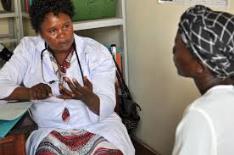 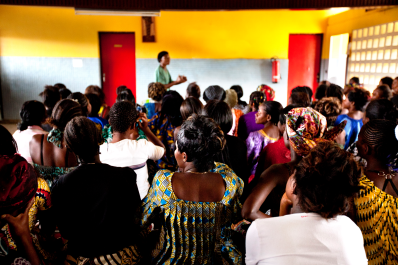 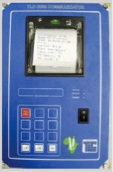 Result Transmission & Interpretation by Clinician
Specimen Collection & Processing
Treatment Initiation
Laboratory Testing
Specimen Transport
Symptom Identification
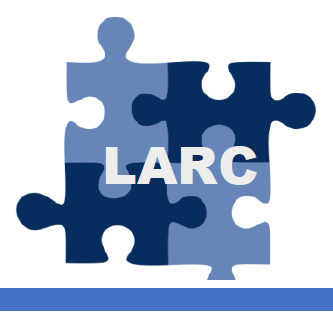 8
LARC Workbook
"Draw a flowchart (process map) for whatever you are doing. Until you do, you do not fully understand what you are doing. You just have a job.”
                                         -  W Edwards Deming  (1900-1993)
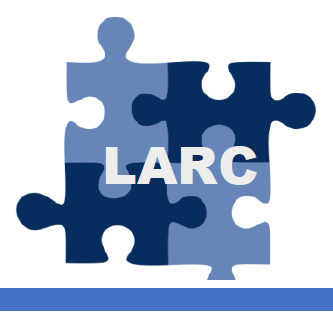 9
LARC Workbook
Why are Processes Important?
They impact the way we do our work!
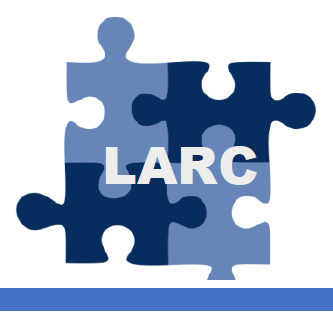 10
LARC Workbook
Process Table Template
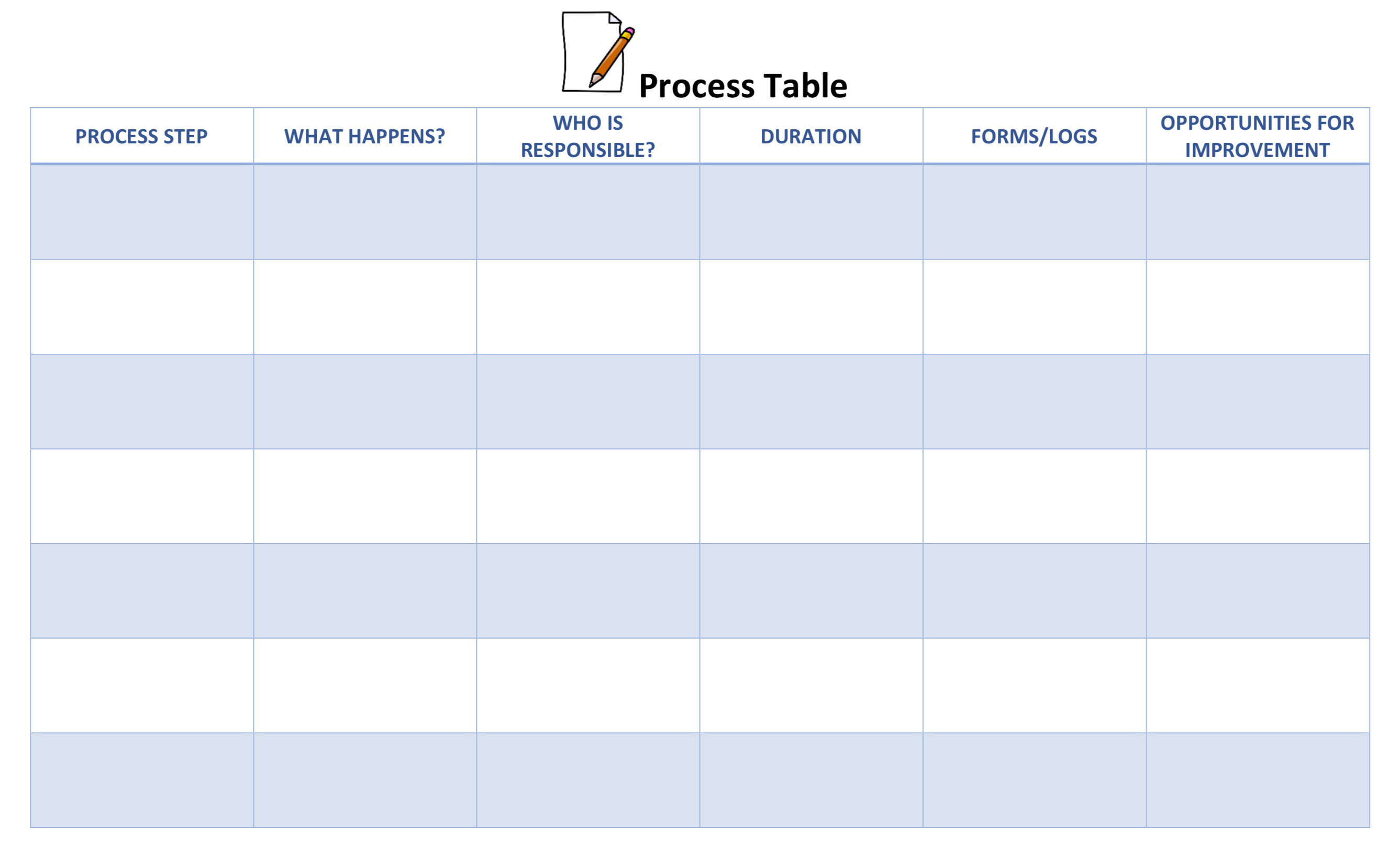 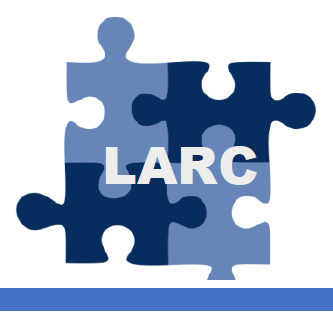 11
LARC Workbook
Benefits of Process Mapping
Based on your Smart Start Process Mapping activity, share the benefits for your team.
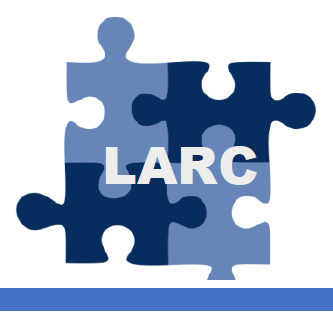 12
LARC Workbook
[Speaker Notes: This can still come up on the first day of Process mapping]
Process + Structure = Outcome
Structure
Process
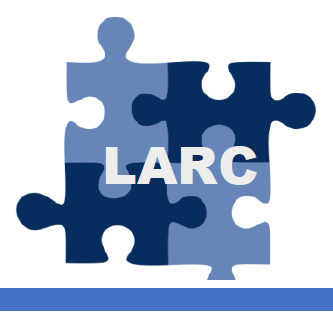 13
LARC Workbook
Structure
Physical Structure
Organization / Culture
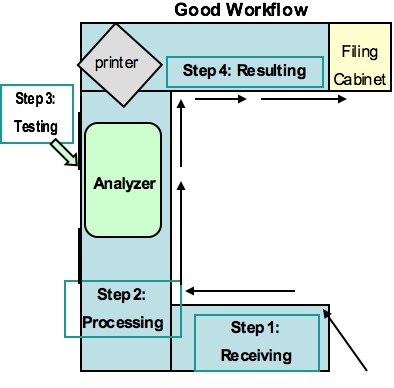 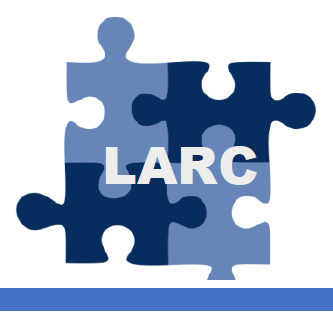 14
LARC Workbook
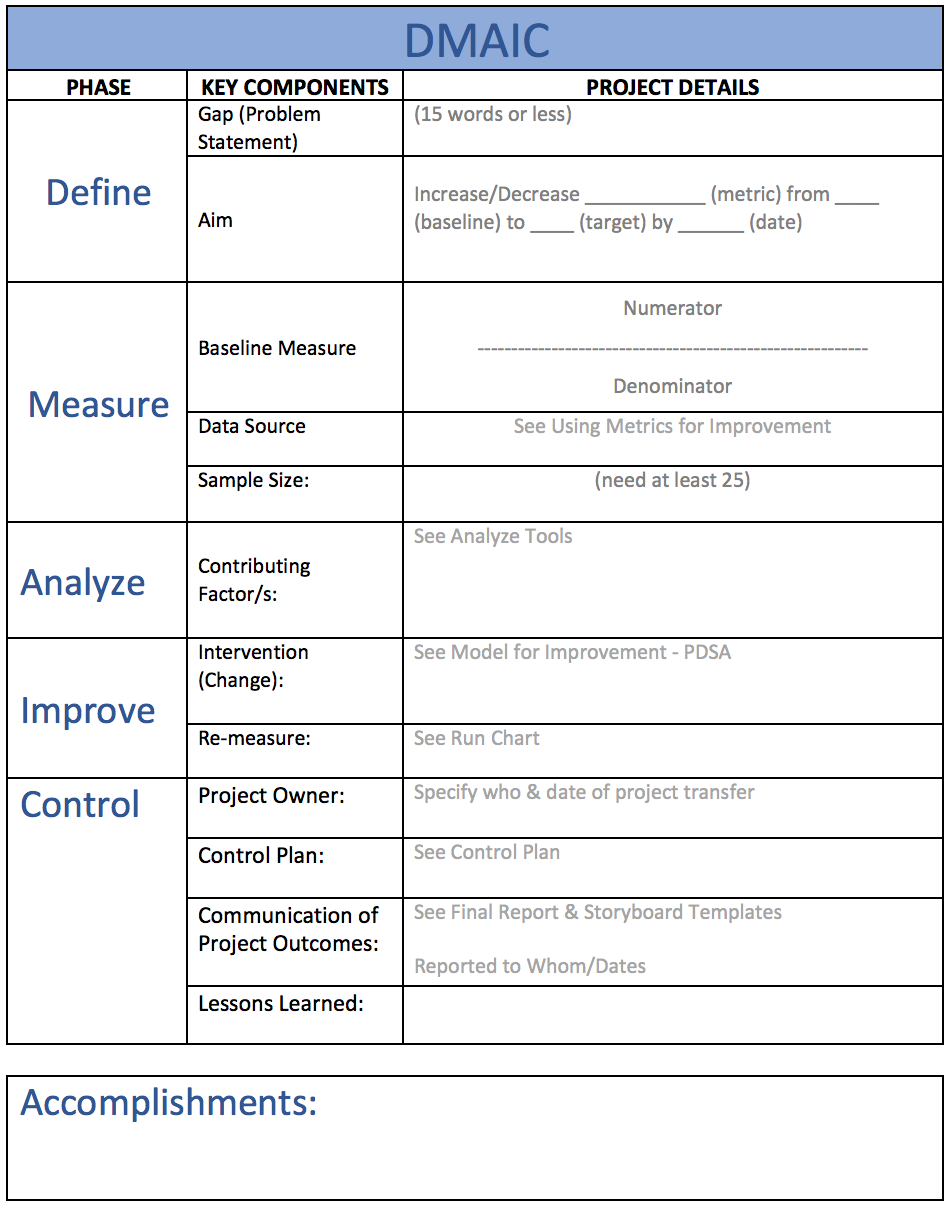 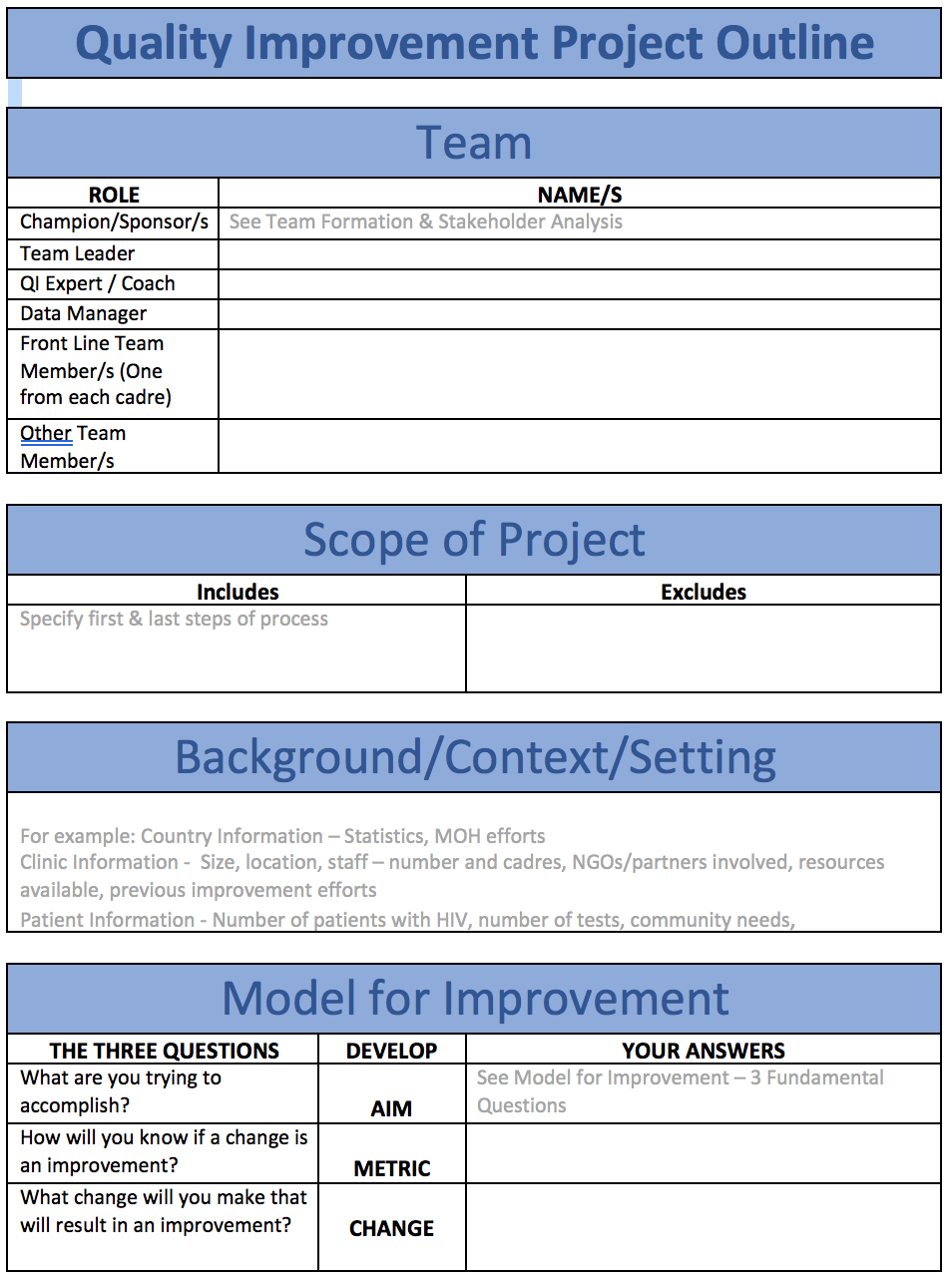 LARC Workbook, p. 13-14
https://www.larccqi.org/uploads/resources/LARC-3.0-WORKBOOK.pdf
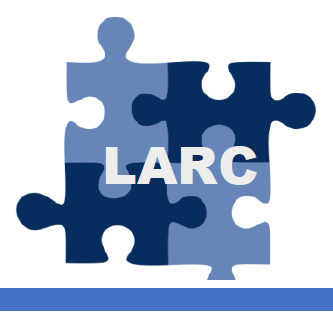 15
LARC Workbook
Elevator Speech
Aim: This project is about _____________________________________________________
Things to achieve: As a result of these efforts, ____________________________________
 
Rationale/justification: It’s important because we are concerned about::
___________________________________________________________ 
___________________________________________________________
  
Indicators: Success will be measured by showing improvement in:
______________________________________________________
______________________________________________________
 
What we need from you –
_____________________________________________________
LARC Workbook, p. 47
https://www.larccqi.org/uploads/resources/LARC-3.0-WORKBOOK.pdf
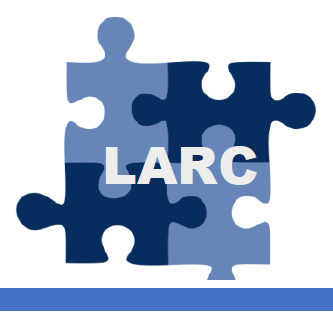 16
LARC Workbook
Questions?